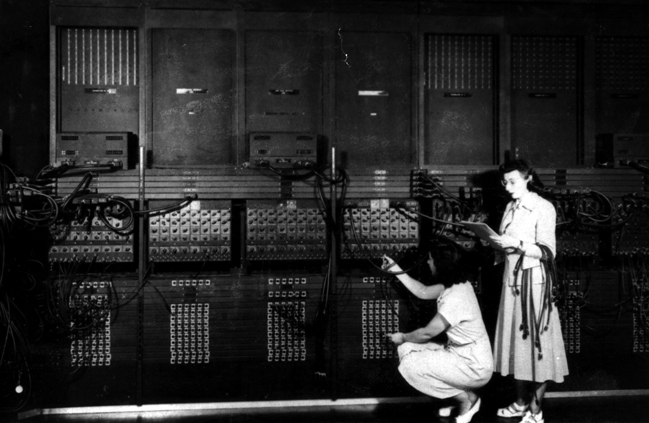 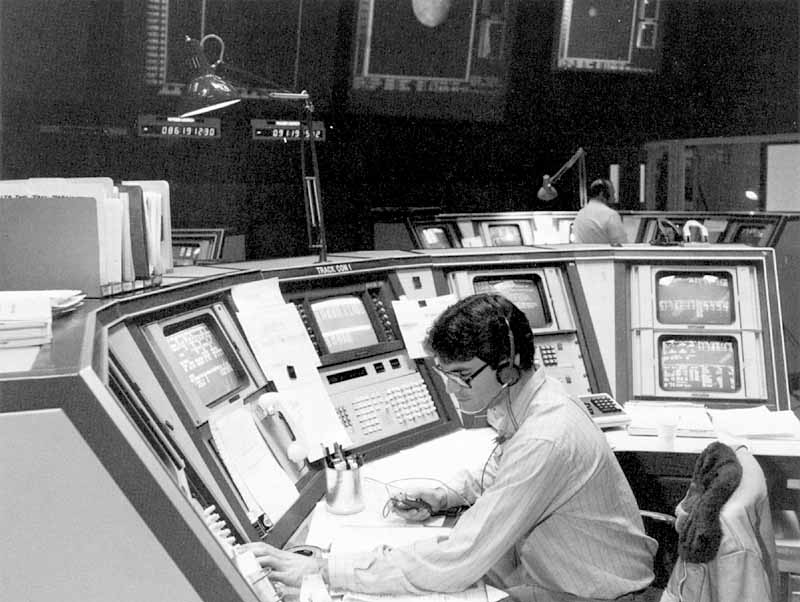 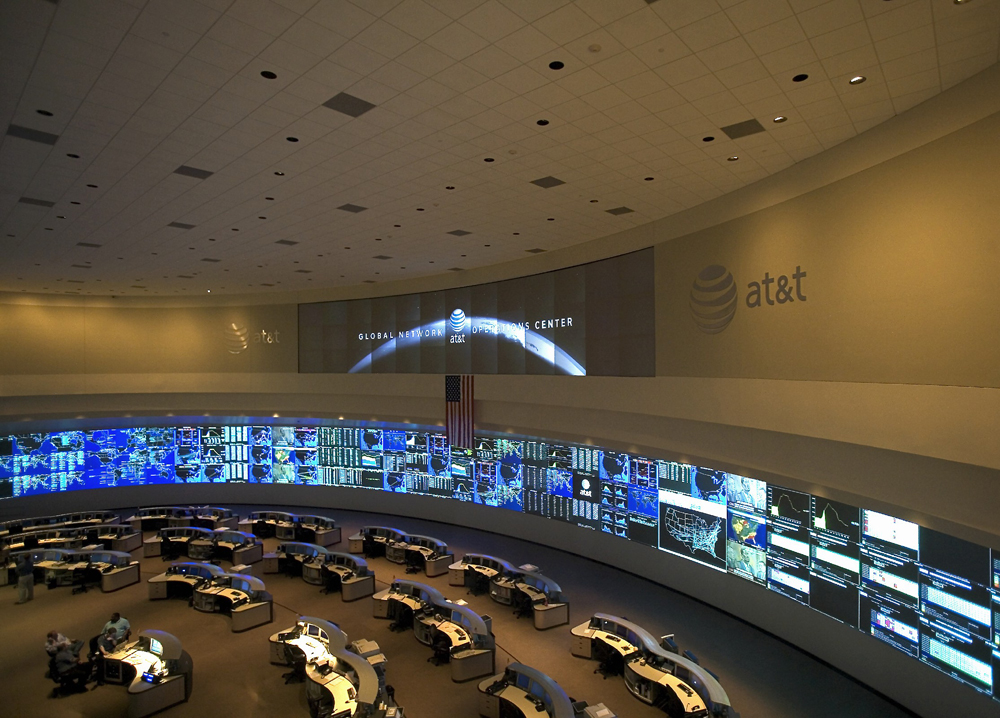 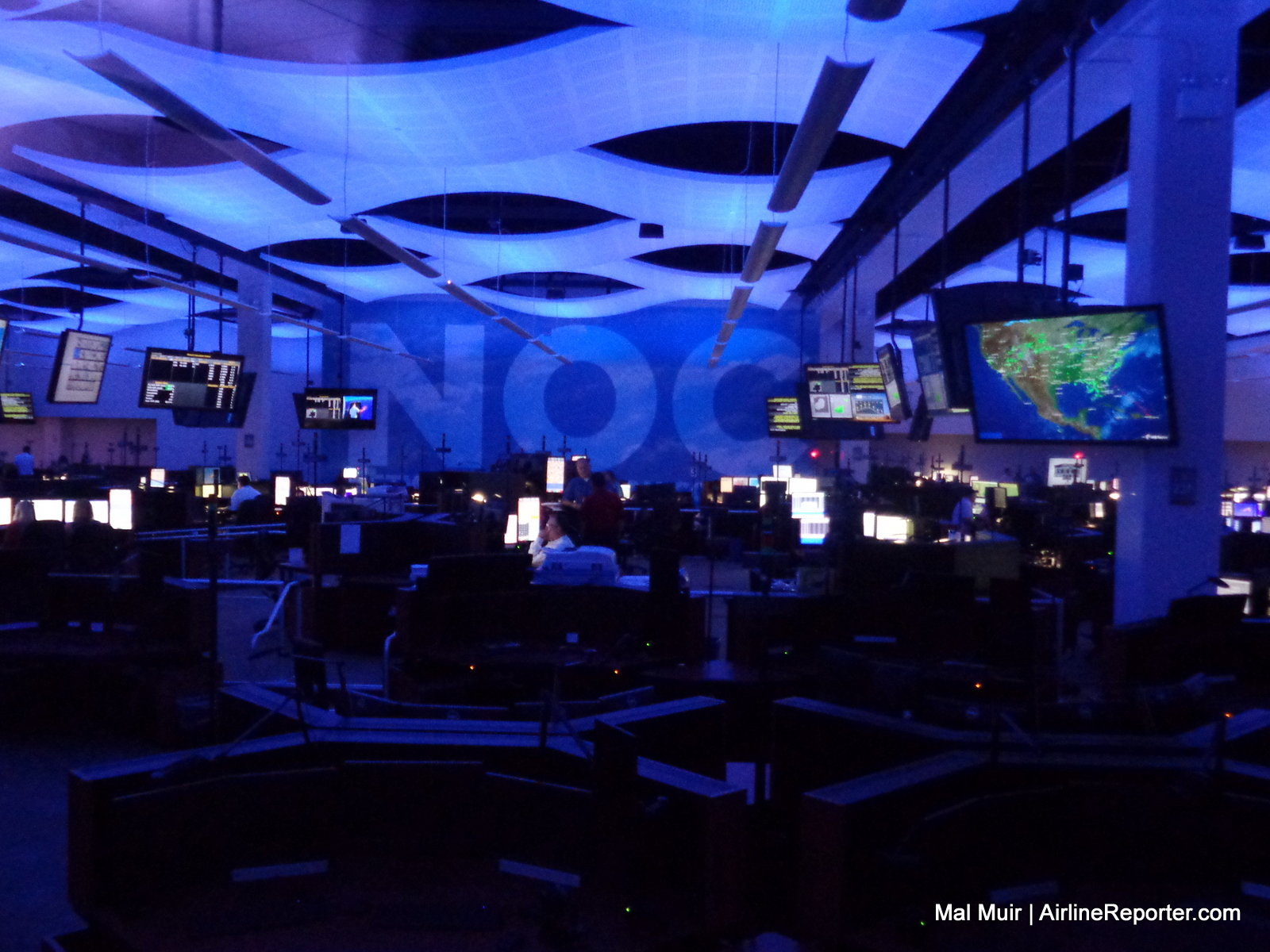 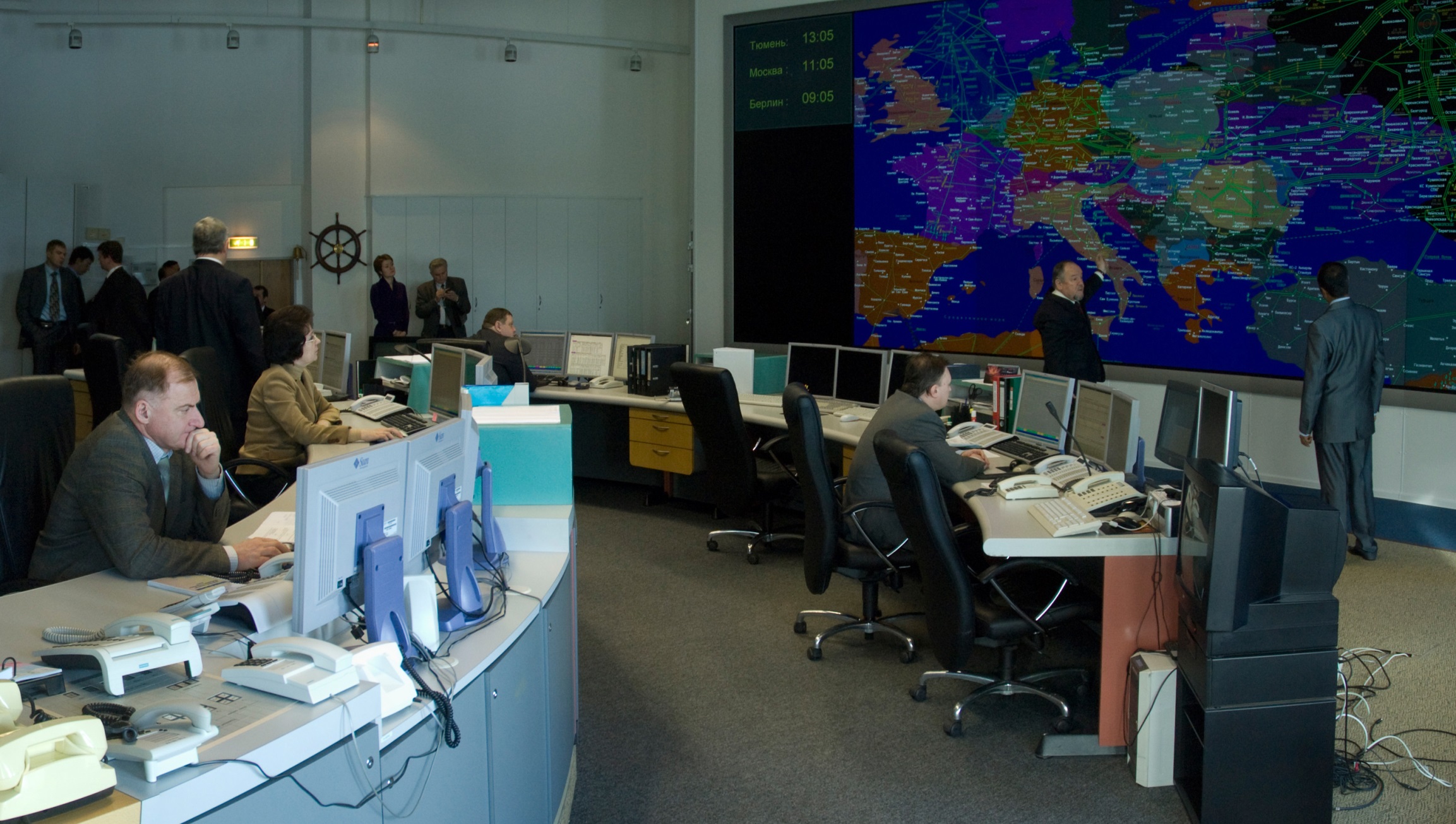 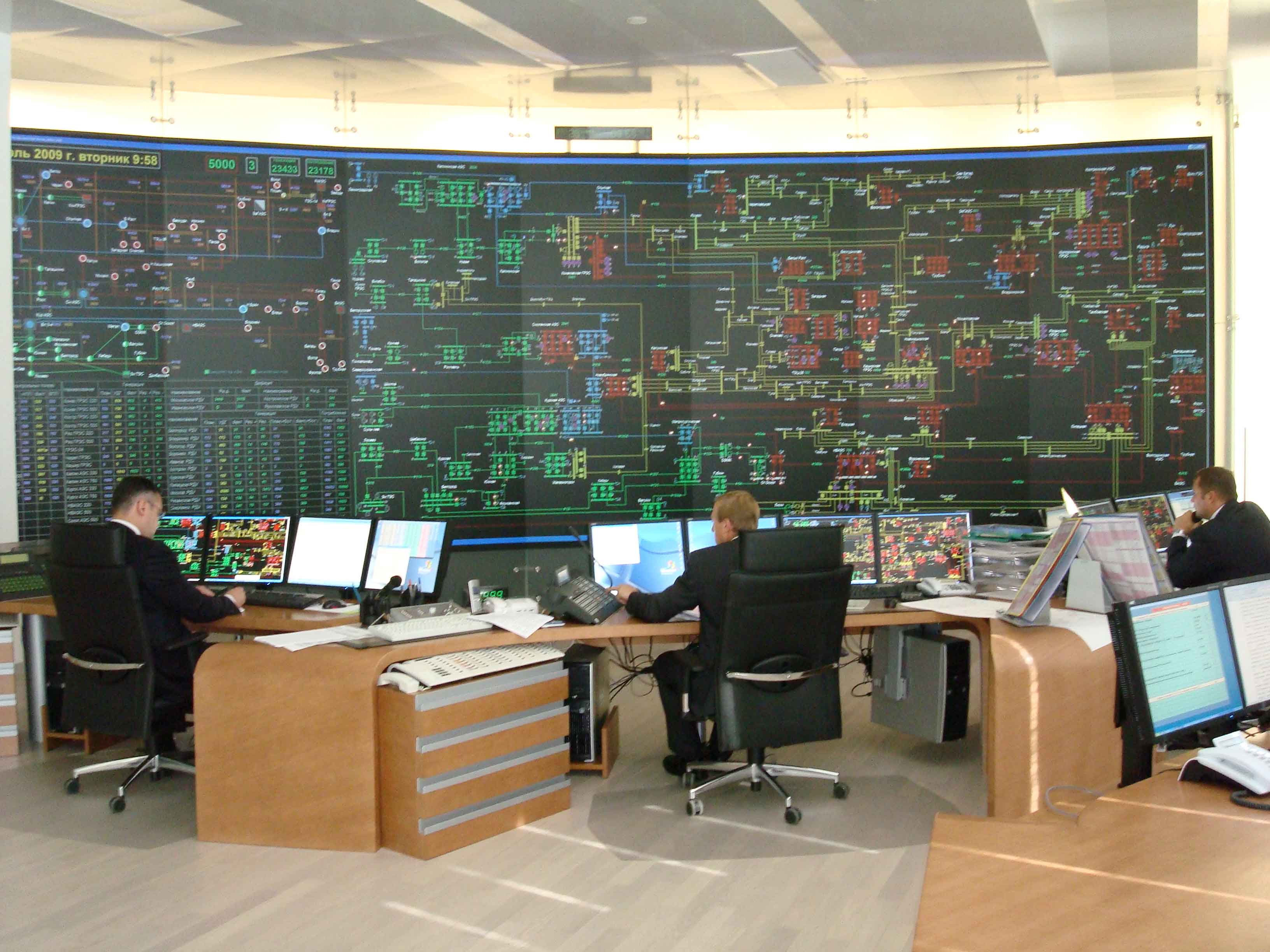 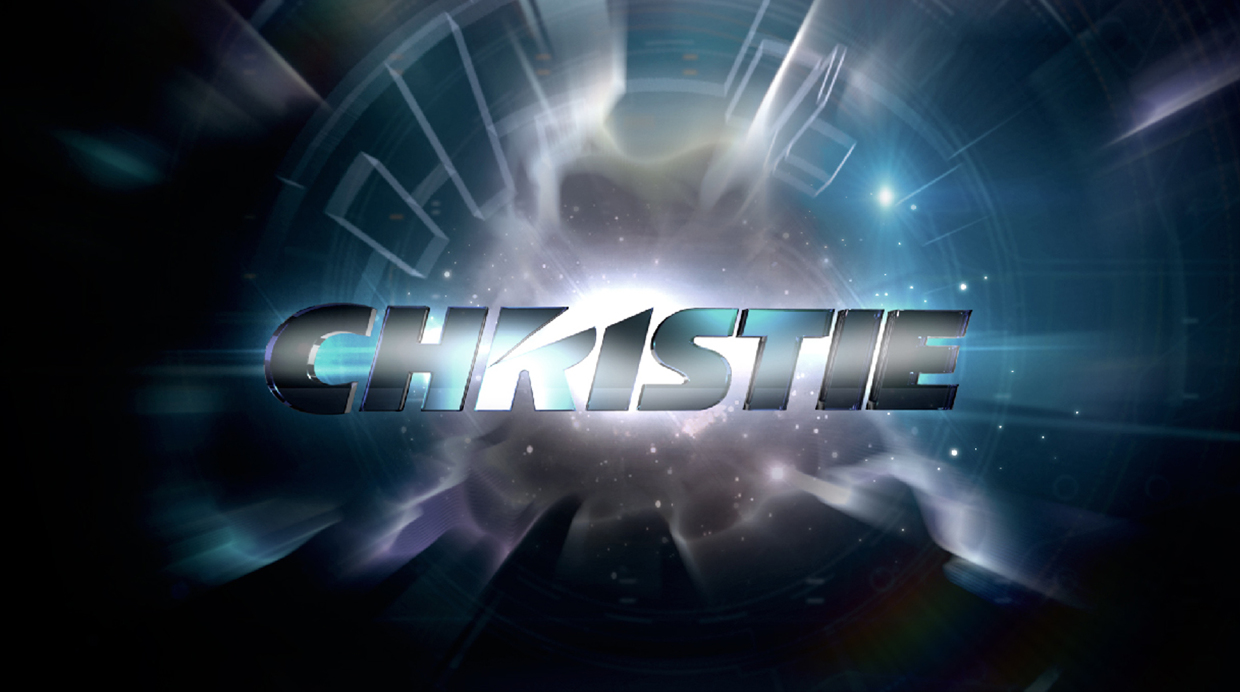 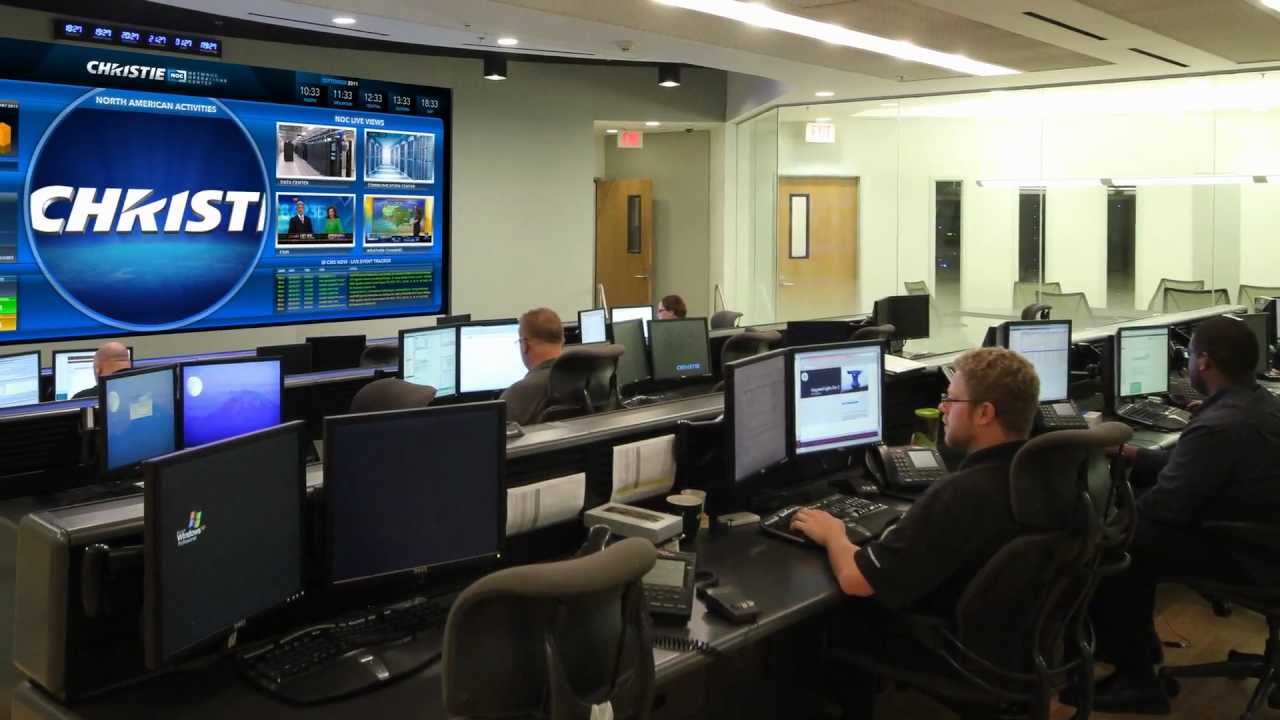 Условная структура NOC
Основные функции NOC
Классификация неисправностей
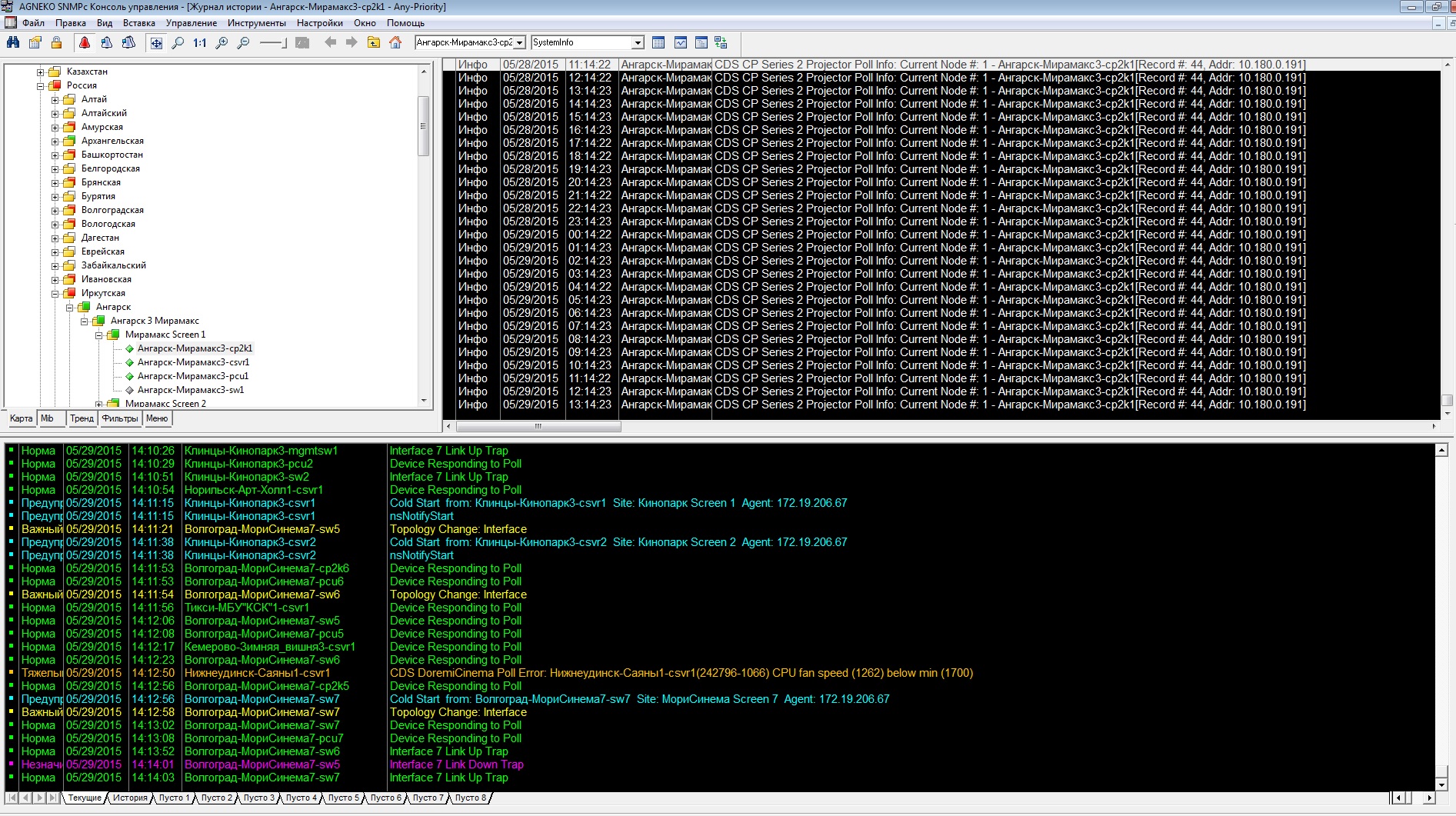 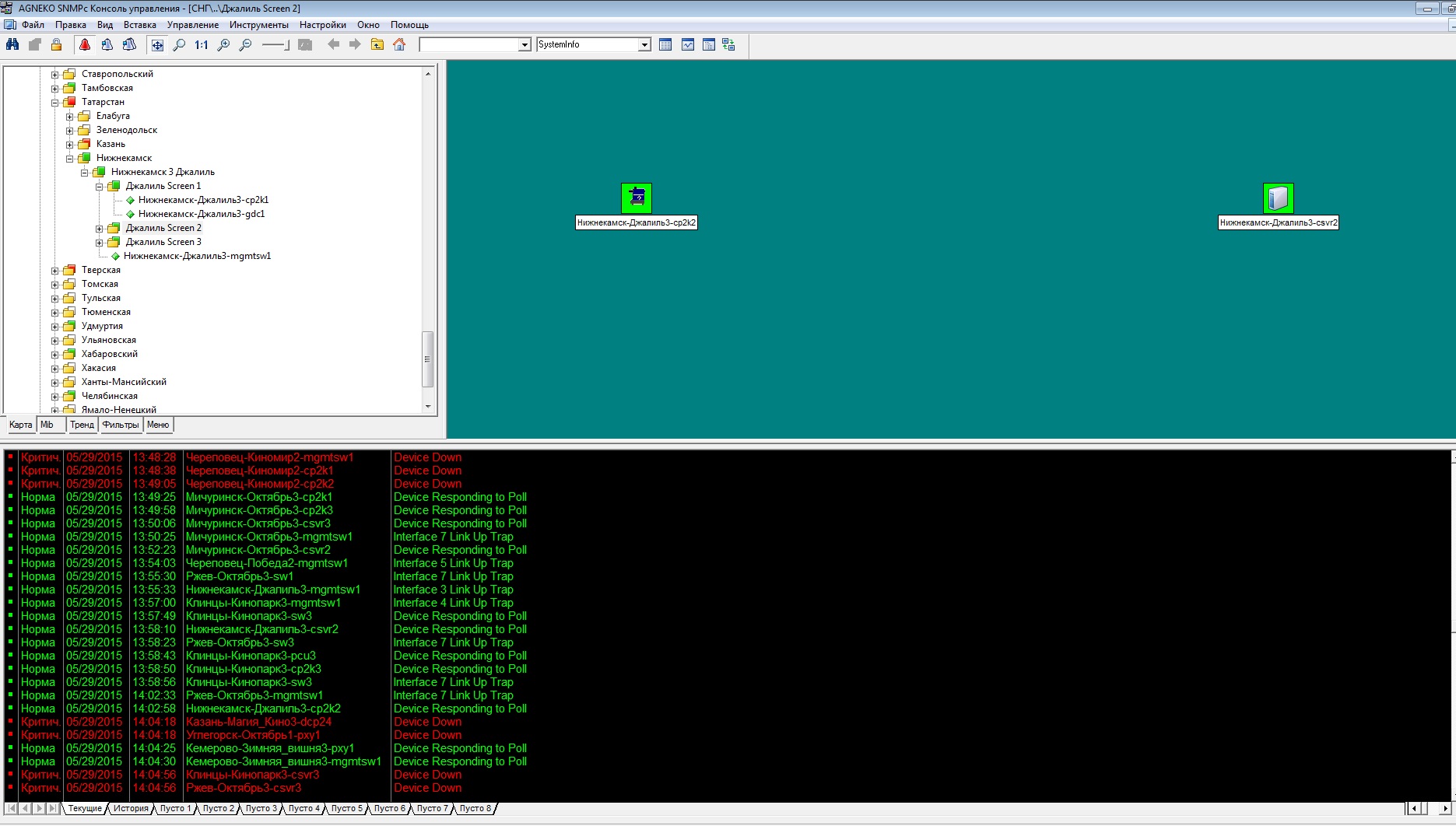 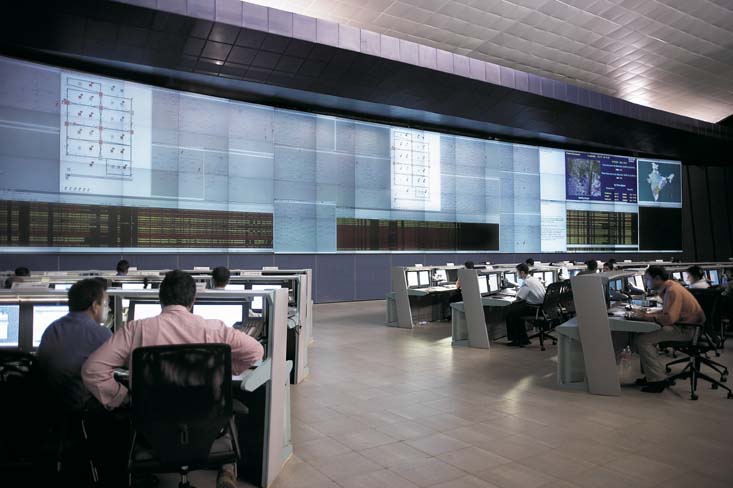 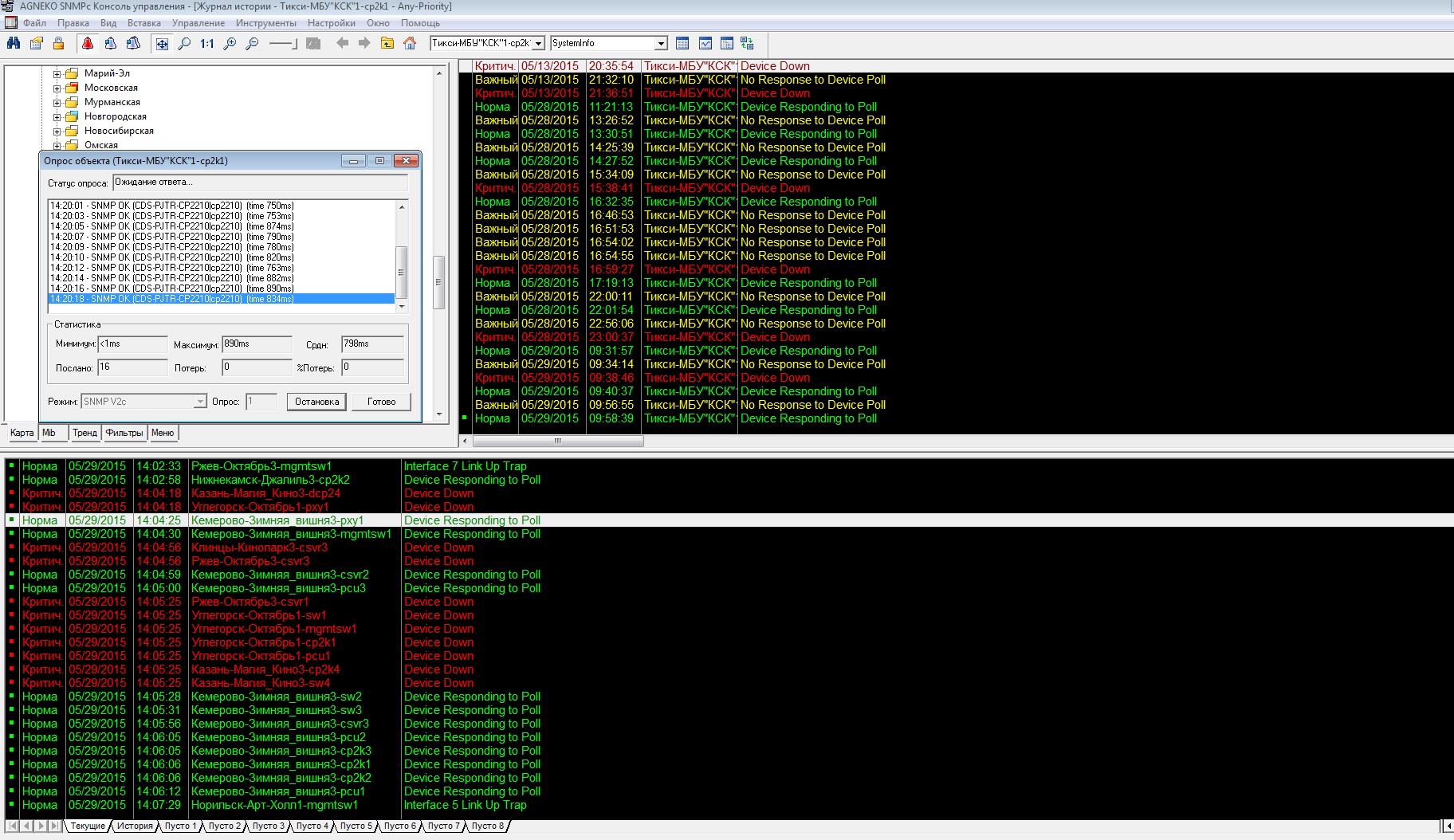 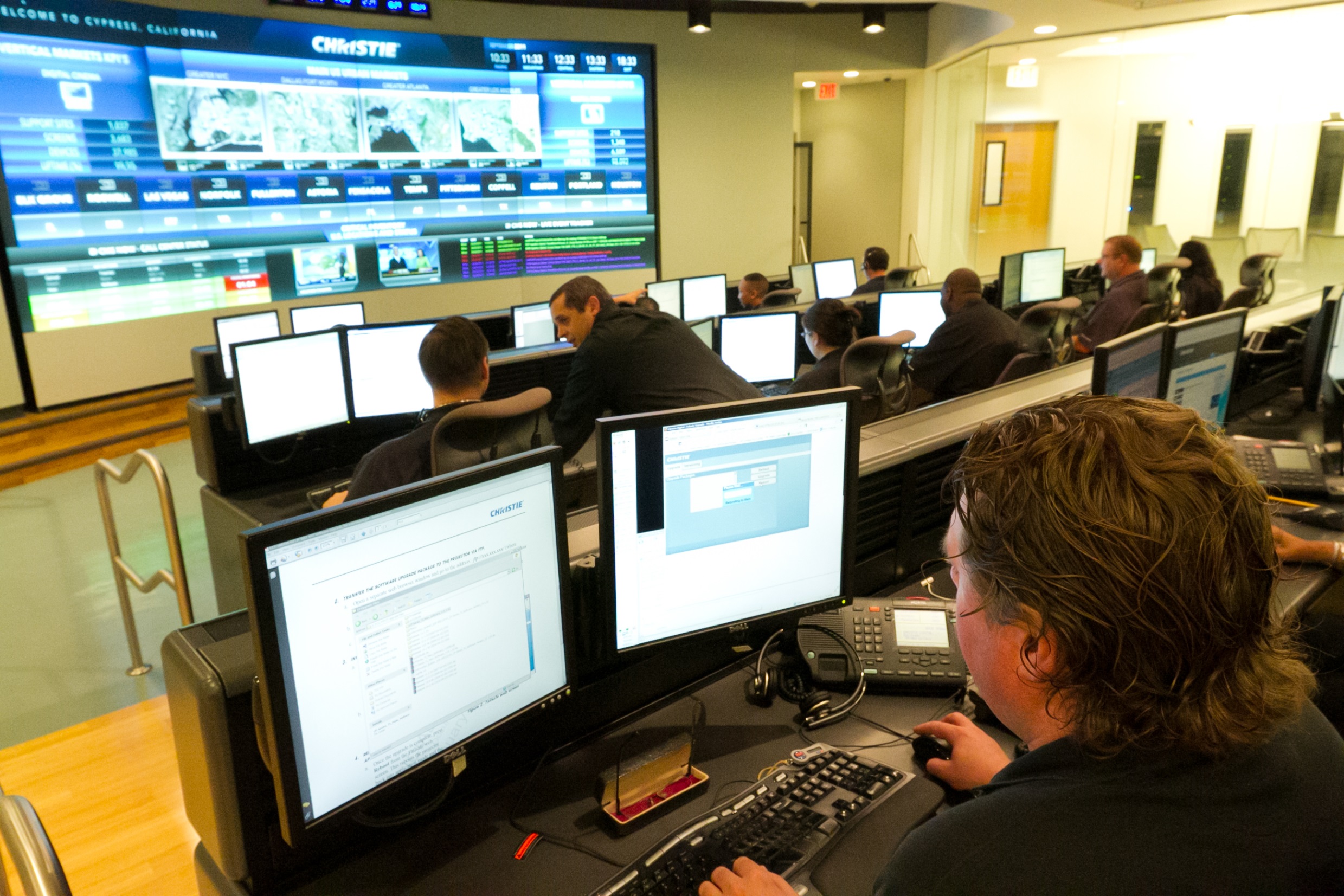 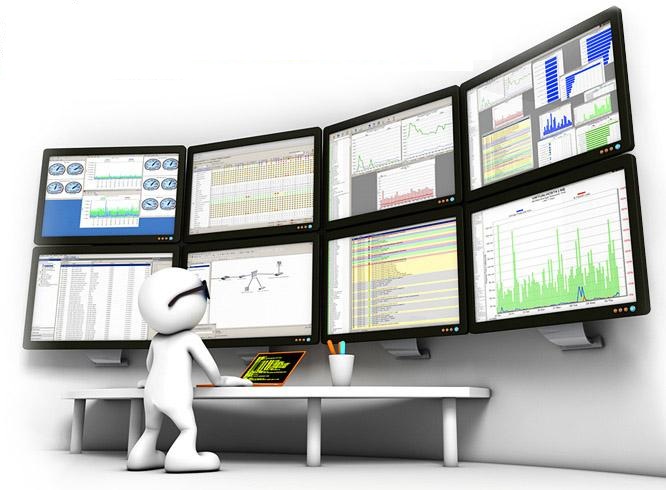 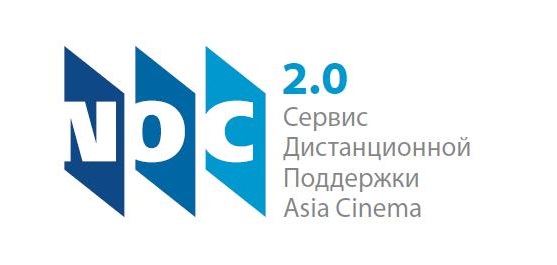 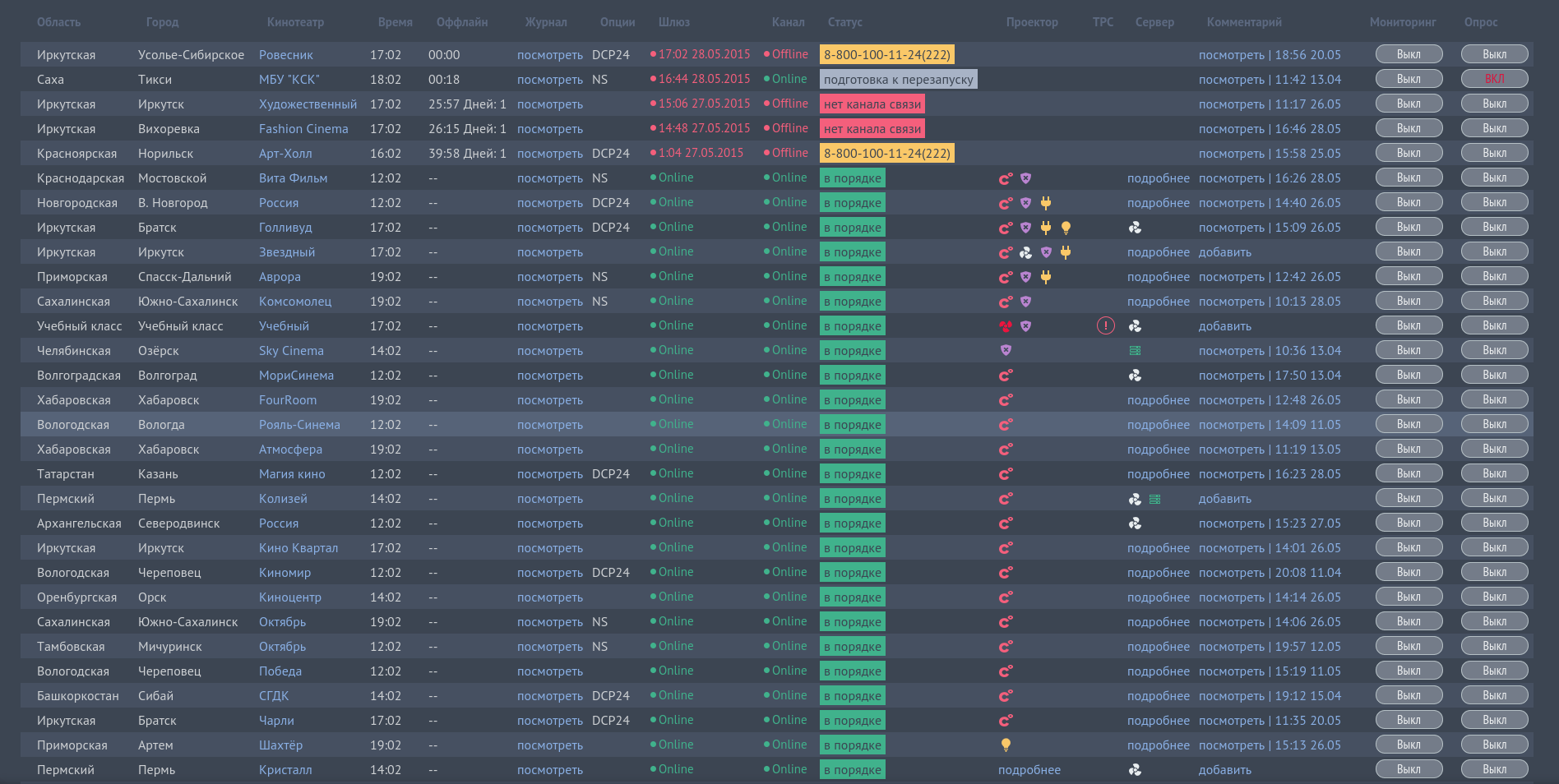 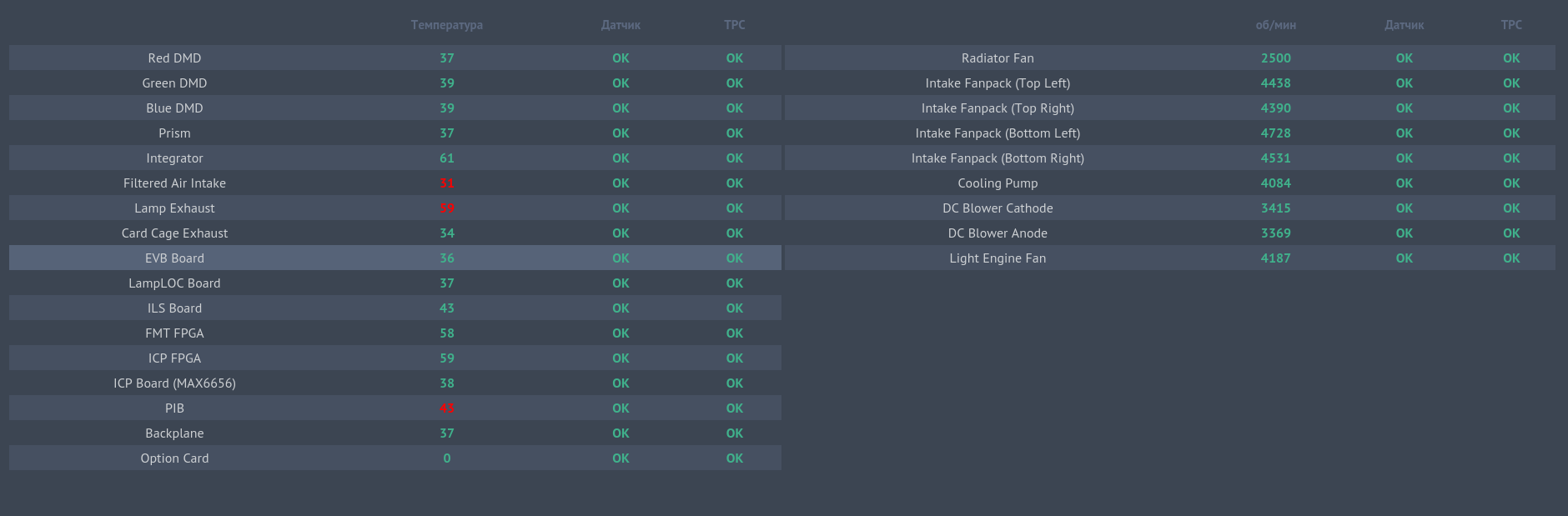 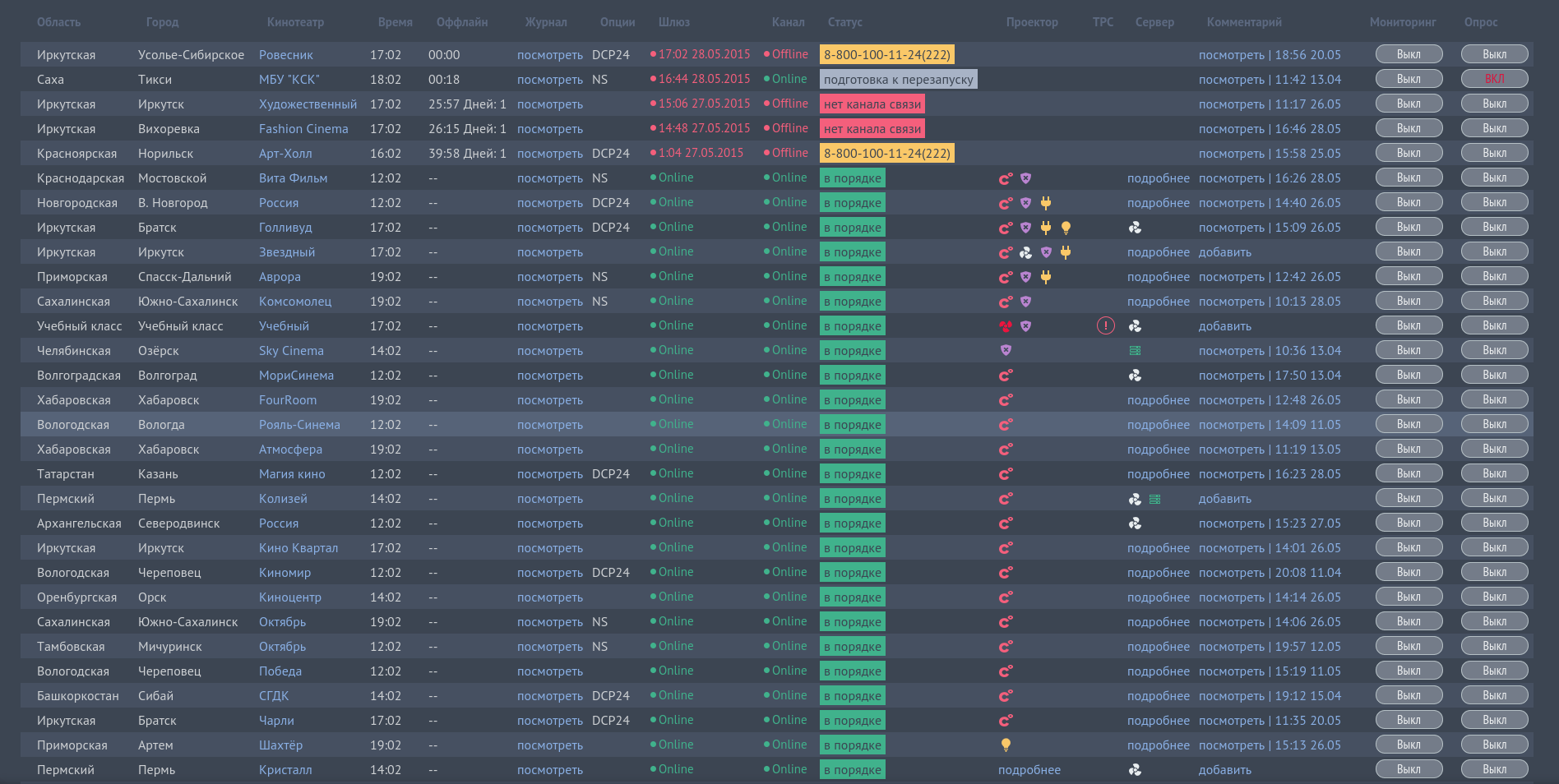 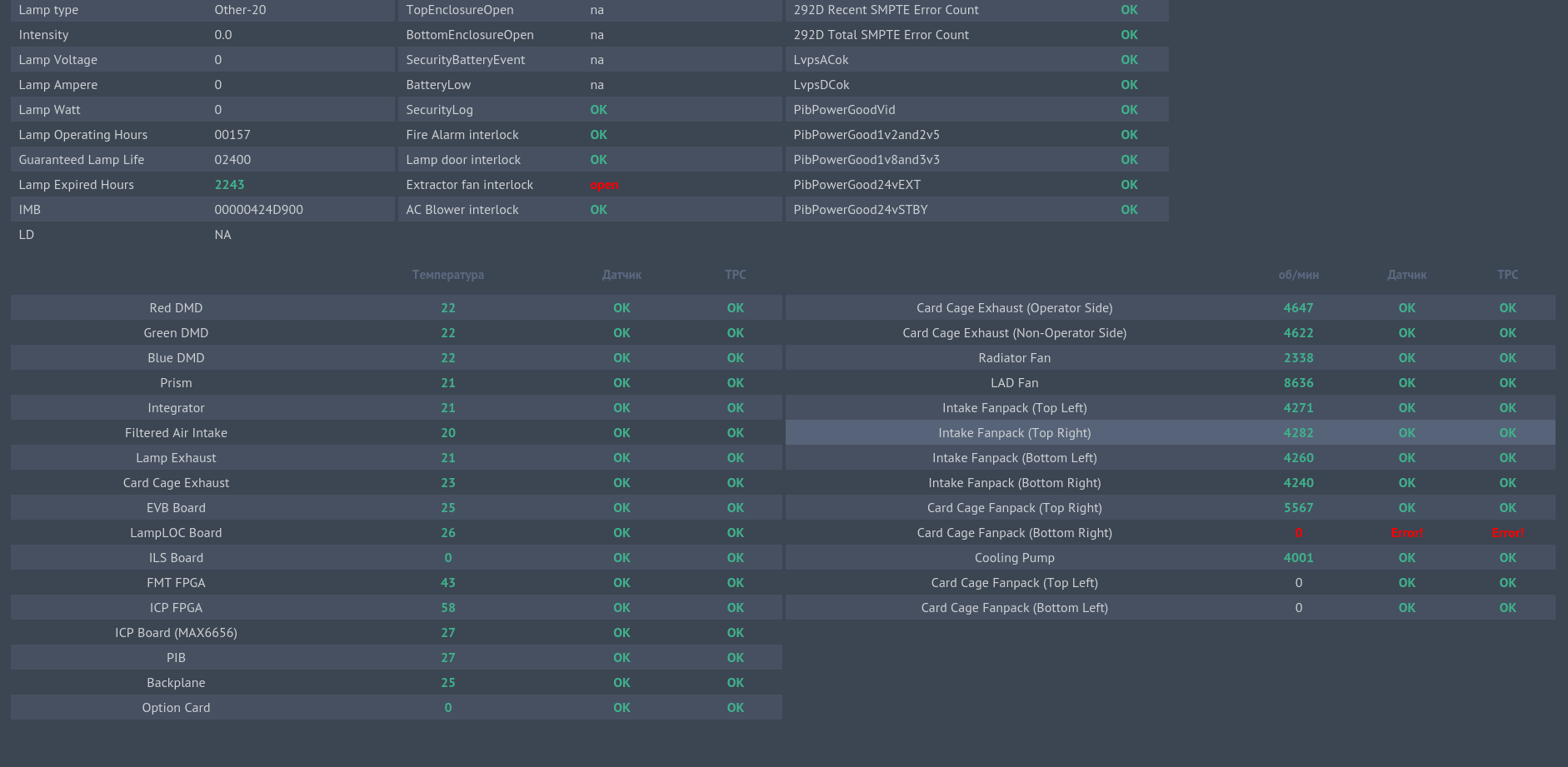 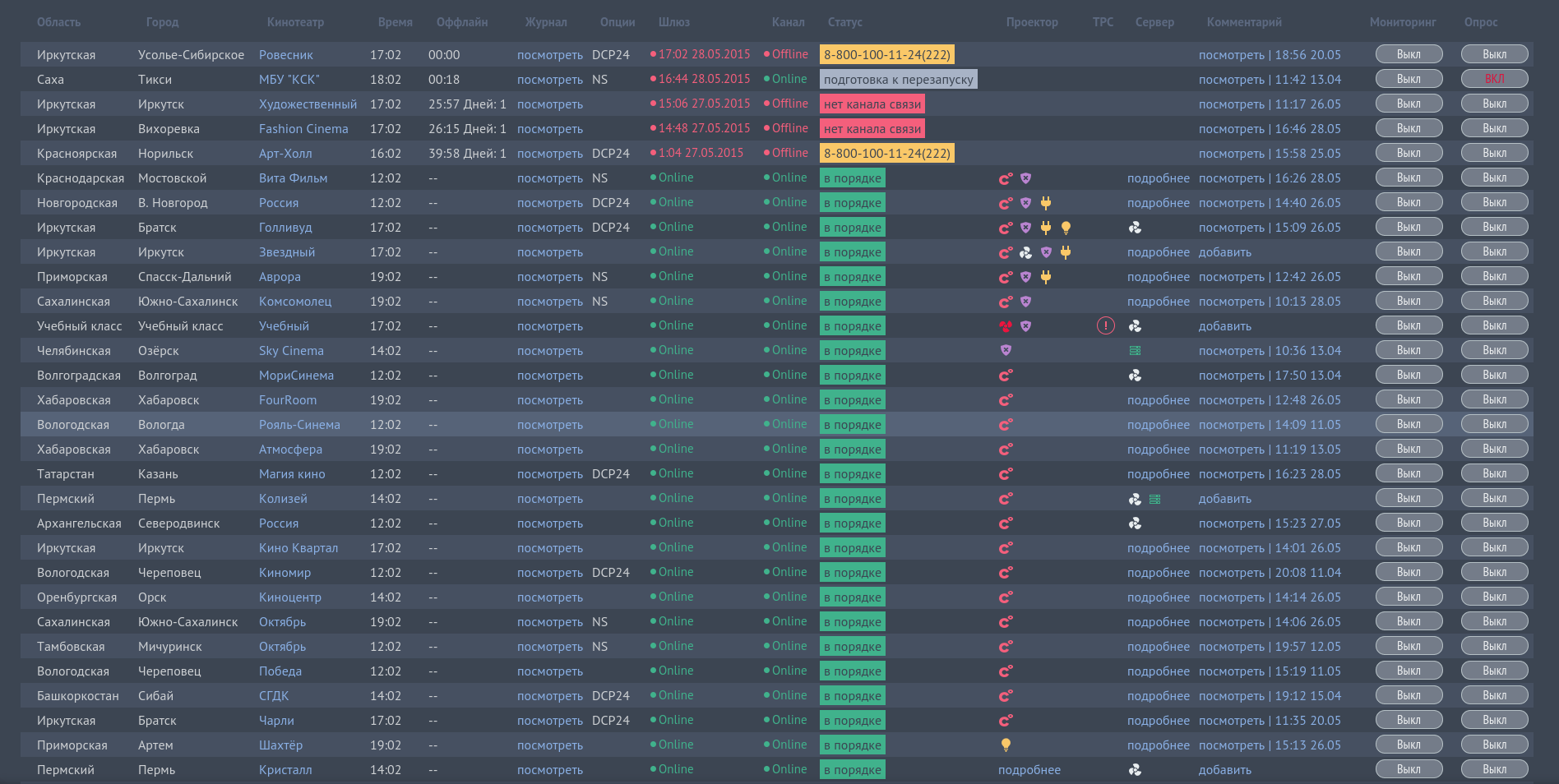 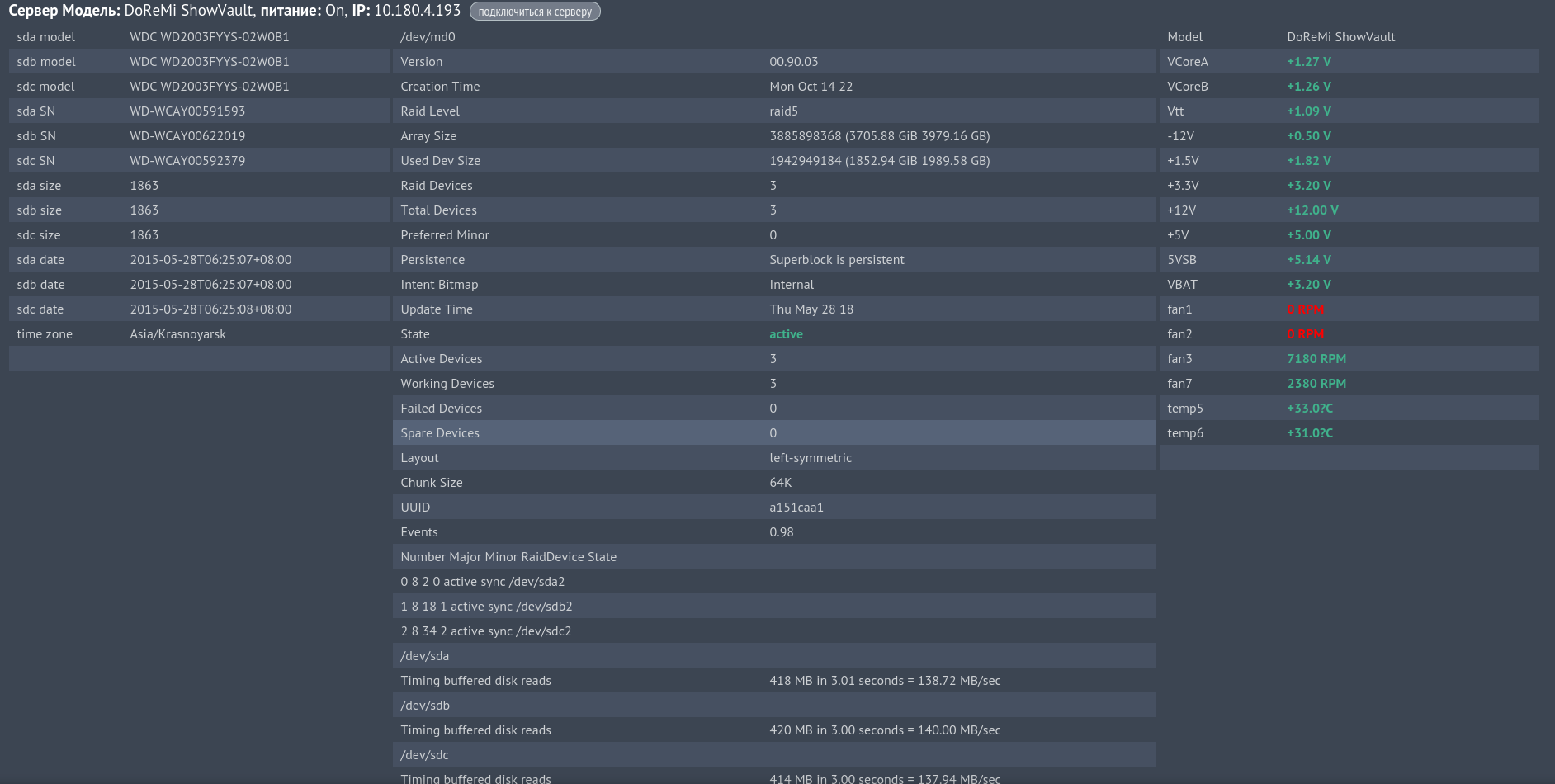 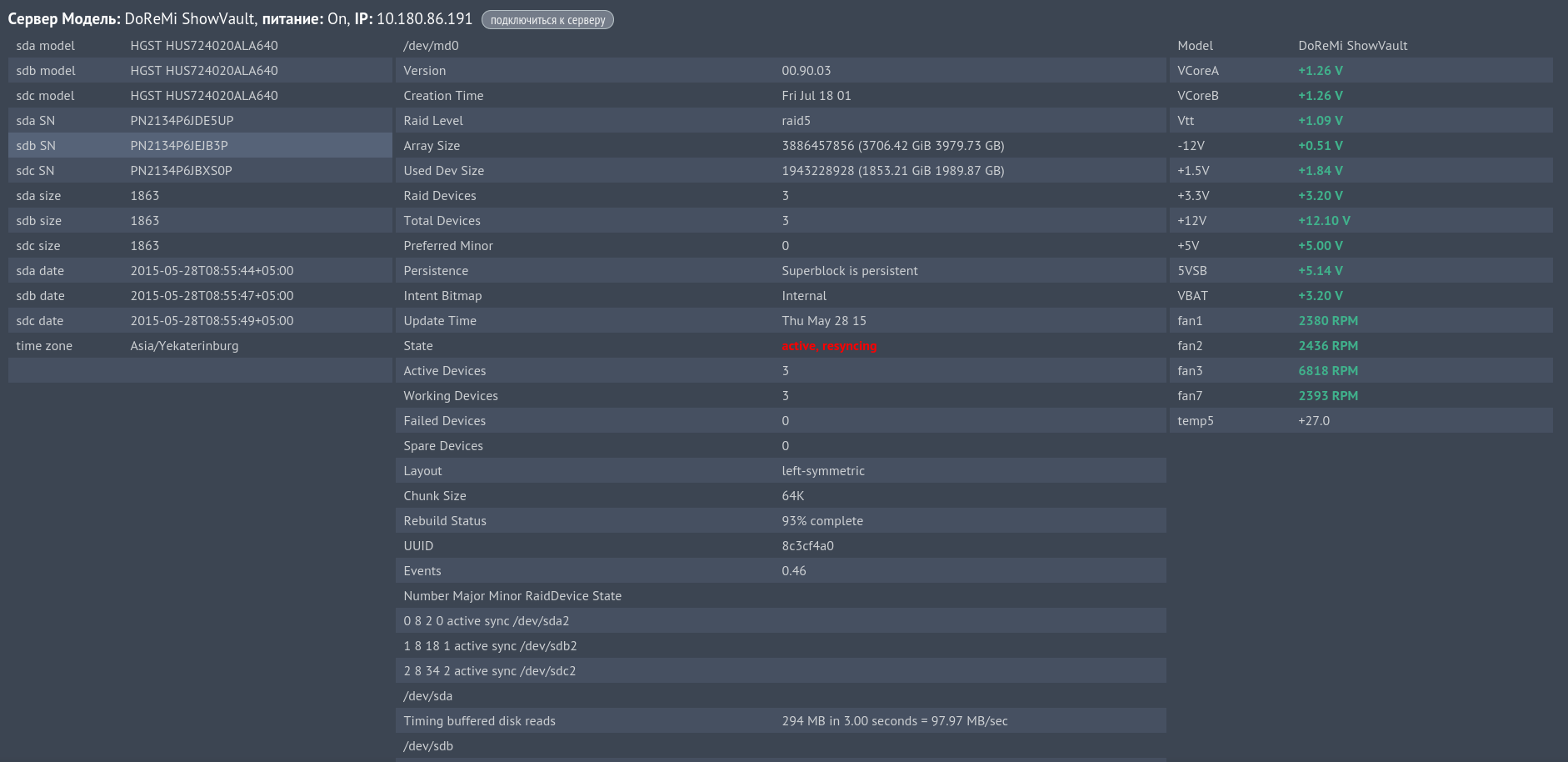 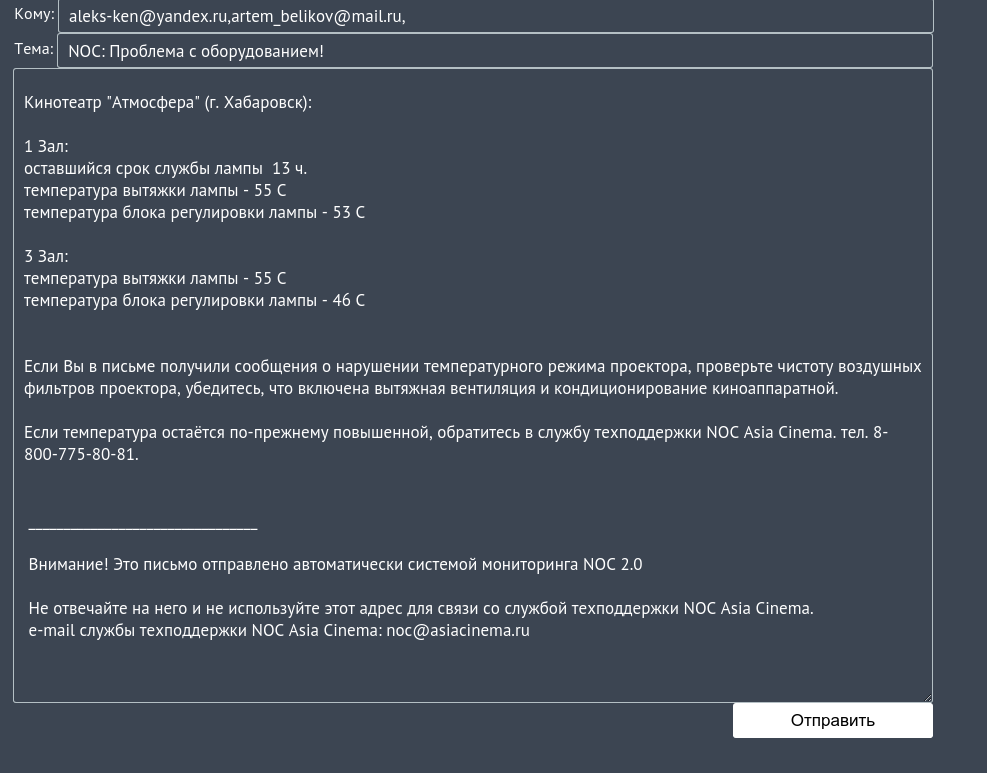 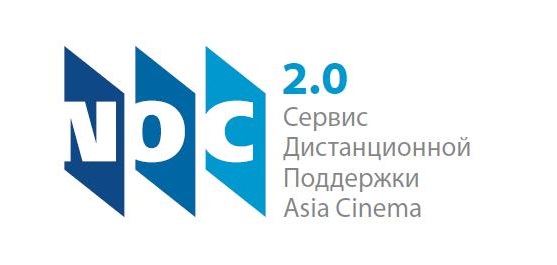 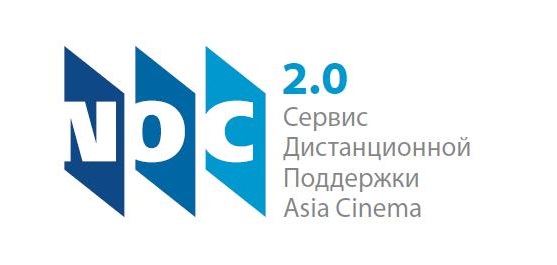 Среднее время простоя неисправного кинотеатра
Решено проблем в NOC
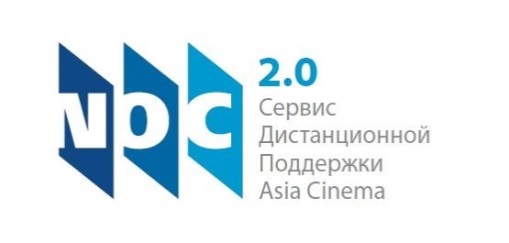 Решено проблем
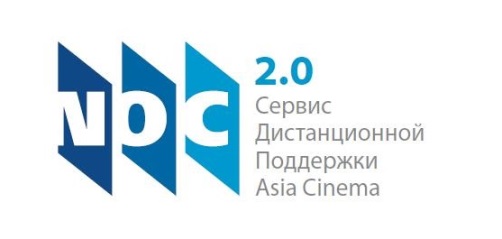 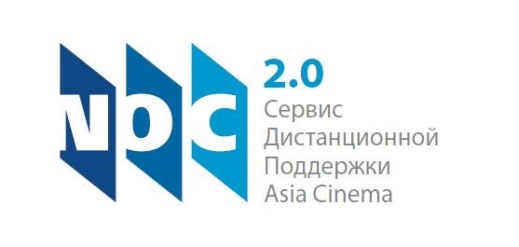 Будущее без нас…
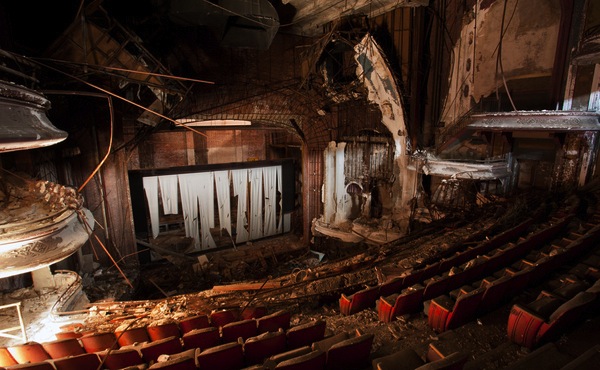 Будущее с нами! 
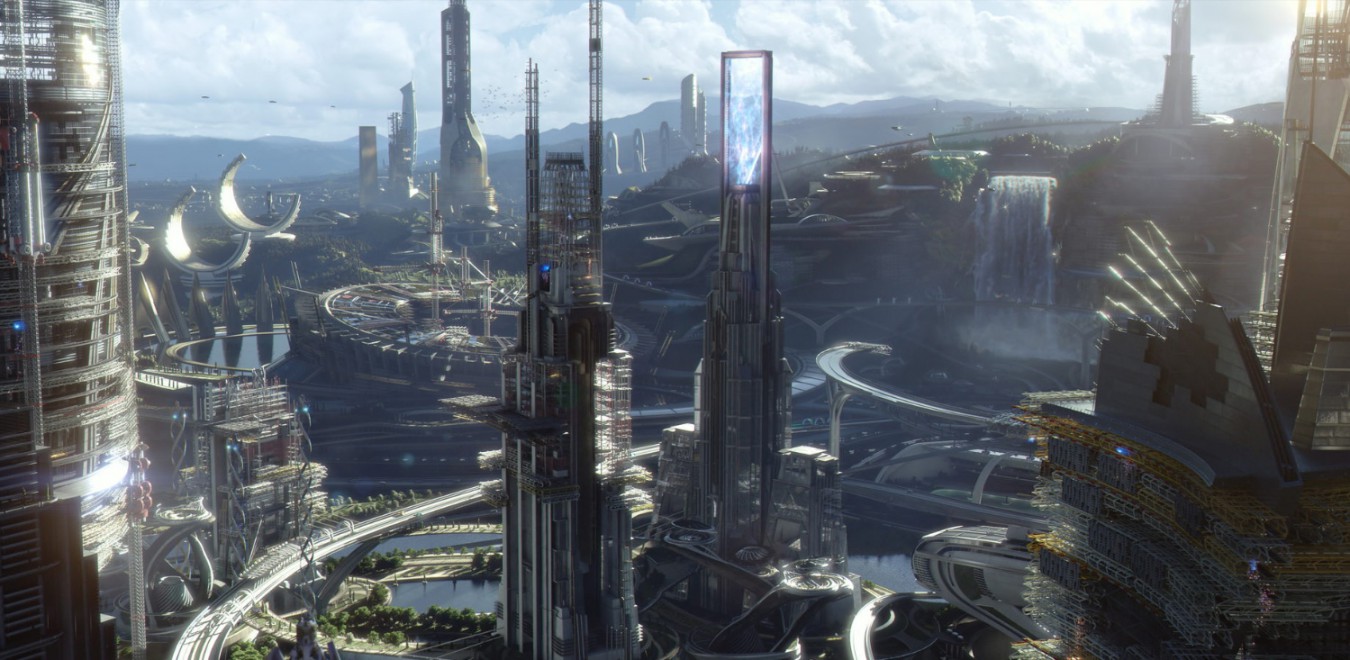 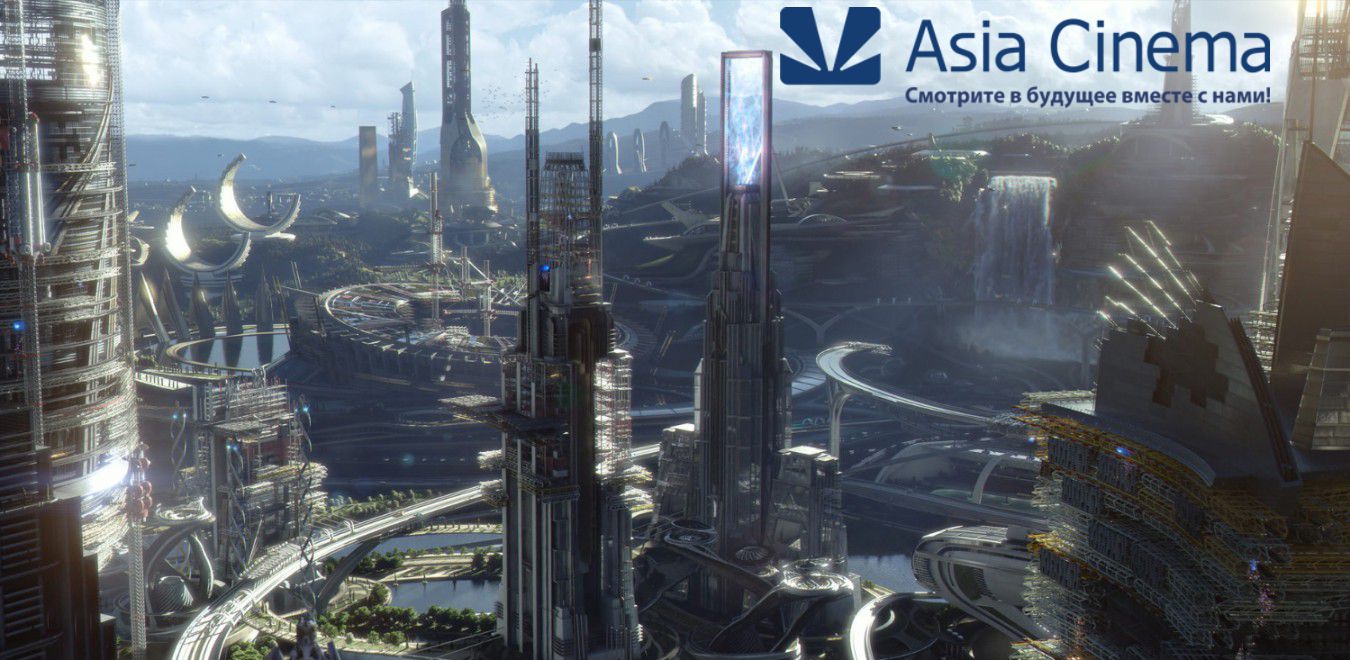